One Hour Strategy Process
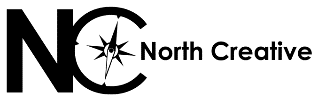 The One Hour Strategy process follows a logical sequence, utilizes highly effective tools to address each step’s requirements and produces relevant and implementable action oriented results
Core One Hour Strategy Steps
Bonus Steps
Steps
1
4
1
5
6
3
2
2
7
3
Strategy Review
How to develop effective Action Steps
Generating Inspired Ideas
The Career Saving Power of Checklists
Document-ing your strategy
SWOT Analysis and  Competitor Breakdown
Test the Viability of your Business Idea
Into the Arena. Presenting your Strategy
How to ensure the soundness of your ideas through logic
How to Develop Goals that Matter
Tools
Checklist Building
Format
Strategy Tracking Process and Scorecard
SWOT Analysis
Format

Competitor Analysis Format
Idea Generation Process
Principles of “Strategy that Works”

Business Viability Assessment
Goal Generator Process
Strategy to Action Process and Format
Strategic Plan Outline
Logical Proofs Process and Format
Strategic Plan Presentation Format
Output
Strategy Review Scorecard
Applicable  Checklists
Inspired Strategic Ideas and Hypotheses
Written Action Steps
Issues
 Questions
 Problems
 Desires
 Result vs  
  Desired  
  Result
Goals
SWOT Analysis

Competitor Analysis
Logically Defended Strategic Statements for Reaching Identified Goals
Written Strategy Document
Application of  Appropriate Principles, Business Viability Grid
Slide Format for Effective Strategy Presentation
Guiding Principles for Small Business Strategy Development:

Guiding Principles for Small Business Strategy Development:  The following principles are key to the creation of an effective strategy for a company.  They are fundamental to the way business opportunities are identified and developed for consistent and profitable business over both the short and long term.

An effective strategy must:

Accurately and honestly define the current situation – where is the company/opportunity right now
Clearly define what I am trying to do
Clearly define what I should be trying to do
Decide if where I am, is where I want to be.  Is there a gap between the desired and actual result?

An effective strategy must answer:
What can my company do best?  Where can I be first?  Based on SWOT and the advantages we have
Am I willing and able to commit to a given business with passion, products, services, resources?
Do I understand and have the ability to turn on the drivers of a given business?
What do I value, ethically, internally and as required by the regulatory environment?

An effective strategy must internalize a core approach characterized by:
Extreme Discipline, in terms of intense ambition to succeed and the self-control to ensure the Company is around to enjoy the success
Productive Paranoia, aggressively and proactively striving for positive change to overcome the dangers of inertia.  Most successful and well-built structures, if left alone, will eventually slow and fail; entropy.
Tested Creativity.  Utilize low cost trials to see what works then follow up with larger commitments of resources when results are more predictable.   (Bullets followed by Cannon Balls)
Fix and tweak.  I reject, “if it ain’t broke, don’t fix it”.  Fix ineffective businesses and tweak successful businesses, even at the expense of affecting, possibly cannibalizing, existing good business lines.  If I do not adjust, someone else will, resulting in a loss of market share.
Building something enduring and worthwhile that I can be proud of – greater than my own personal success.
I know the future is unknowable.  However, I will always look ahead to what I believe is coming next
A focus on people; intelligent, flexible, hardworking and committed people can overcome unknowable future challenges
Strategy without action is dead  

To follow my defined strategy, action steps will be characterized by:
Focused Action – reduce complexity and ambiguity – few successes are better than many half-done jobs
Focus on key business drivers – Understand and allocate resources to the elements that drive revenue
Focus on high gain activity – 20% of activity produces 80% of results
Focus on actions I can take now, with precise steps and measurable results – Big, Cheap, Now
Incremental steps, variations of existing initiatives with near term implementation and providing quick results.
Clarity and Coherence
Utilization of the company’s available resources – Do not wait for input or support from areas I cannot control
Application of your company’s differentiated leverage and power
Building shock absorbers against the unidentifiable though recurring extraordinary disruptions to business; succession planning, financial reserves, quality business, compliance, ethics, policies, procedures
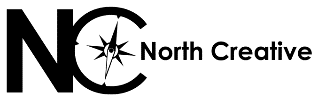 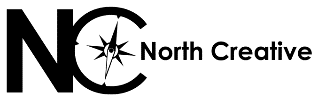 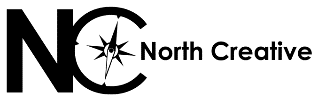 Goal Generator Tool
 
Concept:  You cannot get anywhere until you decide where you want to go!  Without a proper identification of desired goals, the connection between strategy and action becomes abstract, amorphous and unworkable.

The Goal Generating process works on the principle that 20% of anything get 80% of the job done.  Focus on the priorities and an overwhelming amount of what you want or need to do will be accomplished.  Therefore, it is vital to accurately determine what these “Big” goals are!

How to do a Goal Generator:

Pose the question, issue or problem
Write down a list of no more than five potential goals for each of the questions, issues or problems
Give yourself no more than 60 to 120 seconds to get the five goals down.  (You already know the answers!)
To guide the five goals, valid responses must be:
Precise and measurable.  Clear, numerical, yes/no, on/off, no ambiguity 
Doable from available resources  
Within your power to access or do.  It is not worth working on things that you can’t work on
Goals that can be worked toward immediately 
Focus on the Big, Cheap and Now.  Why do something of little impact?  
Once the objectives are on paper prioritized the goals, putting 1 through 5 next to each objective, thereby creating your top five goals
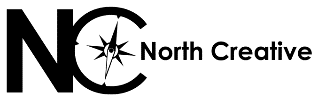 Goal Generator Help Sheet
 
Question, Issue or Problem: (this is not the “HOW?” part of strategy development, instead it is the “WHAT?” part).  What is the question being asked?  What is the issue that needs addressing?  What is the main problem? 
__________________________________________________________________________________________________________________
__________________________________________________________________________________________________________________ 
__________________________________________________________________________________________________________________


POTENTIAL GOALS

Take 120 seconds to write down potential goals that could address the Question, Issue or Problem

_______________________________________________________________________________________________________________ 
       _______________________________________________________________________________________________________________
 
2.   _______________________________________________________________________________________________________________
      _______________________________________________________________________________________________________________
 
3.   _______________________________________________________________________________________________________________
       _______________________________________________________________________________________________________________

4.   _______________________________________________________________________________________________________________ 
      _______________________________________________________________________________________________________________ 

5.    _______________________________________________________________________________________________________________ 
       _______________________________________________________________________________________________________________
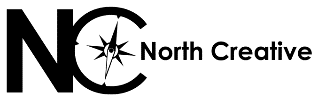 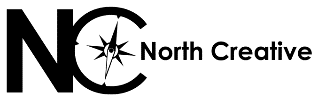 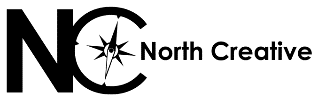 Idea Generation Process


Start by working independently, and: 

Assess your business for fundamental viability

Write down the Goals from the Goal Generator exercise

Go over the SWOT analysis in detail

Learn as much as you can in the time available in regard to your subject, including facts and relationship interdependencies

Step away and let your subconscious restructure and recombine these elements of Goals, SWOT analysis, facts and relationships

Write down your ideas as they come to you.  Work on them until they are clear and concise.  Work on them until you are pleased and excited about them. 

If you have others working with you on the company’s strategy, bring them together and discuss your ideas, and the ideas of other members of the team

Write the best ideas down and test them for logic through the use of Logical Proofs
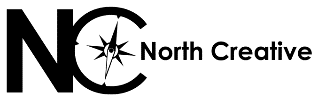 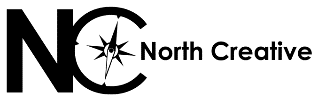 How to Create Workable Action Steps

The first step is to get your written strategy and go to the sections on, “Specific Areas for Strategic Change”, and, 
       “Summary of Strategic Change”.  These sections detail the areas directly and uniquely affected by your strategy.  
 
Pull up your, “Logical Proofs Tracking Sheet”.

On the Logical Proofs Tracking Sheet, replace the heading, “Ideas”, with, “Specific Areas for Strategic Change”, and delete the columns for “Why?”, “How do you know?” and “What will happen?”   
 
 4.   Take each of your, “Specific Areas for Strategic Change”, and insert them in the appropriate column.  

Then flesh out a description of how the change will occur in the “How?” column.  

From there, the all important “Who?”.  In general, for small businesses, the “who” is most often you or one of your partners. Remember from the previous discussion of these elements, without a qualified, hardworking and accountable person you can make responsible for each, “Specific Area of Strategic Change”, you should not bother. 

“When” columns are musts.  Fill out the due dates for the completion of each, “Specific Area of Strategic Change”.  When the, “Specific Area for Strategic Change”, has several components spelled out in the, “How?”, section, give each one its own due date, since they will often build and be dependent upon each other in some sequence.

Go over the, “Action Steps”, and  tighten them up as much as possible.  You can leave them in the spreadsheet form and also type them out in memo form to make them more accessible

Remember, “Action Steps”, must be characterized by:

Focused Action – reduce complexity and ambiguity – few successes are better than many half-done jobs
A focus on key business drivers – Understand and allocate resources to the elements that drive revenue
A Focus on high gain activity – 20% of anything gets 80% done
A concentration on actions you can take now, with precise steps and measurable results.  Think; Big, Cheap, Now
Incremental steps, variations of existing initiatives with near term implementation that provide quick results.
Clarity and Coherence
The utilization of the company’s available resources – Do not wait for input or support from areas you cannot control
Application of the Company’s differentiated leverage and power  
Building shock absorbers against the unidentifiable, though recurring, extraordinary disruptions to business; succession planning, financial reserves, quality business, compliance, ethics, policies, procedures
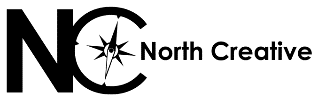 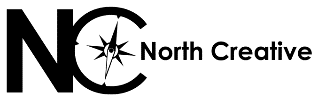 Outline for Developing a Written Strategy 
 

As a useful tool, below is a sample guide to writing up your strategy.  It is a bit like a Table of Contents, with the headings identifying sections to be filled in.  You should modify this format for your own work, however, this should prove to be useful to get started.
 
Remember that you are essentially:
Providing background information on your company  and current situation
Highlighting what makes your business work
Laying out your Big Idea and any related Ideas
Numerically describing a defined number of past years to the present
Describing factors that can improve your business and what needs to be done to get them in place
Numerically describing a potential future if the strategy is implemented

--------------------------

The following format will guide your strategy write-up
Introduction 
Business Viability Assessment Graph
Paragraph on Business Lines/Activities
Paragraph on Commitment, Passion, Financial Strength
Bullet Point Key Drivers for Success
SWOT Summary & Competition Graphs
Brief Comment
Goals for 3 months to 1 year
Strategic Change to Achieve Goals
Specific Action Steps to Implement Strategic Change and Achieve Goals
Expected Results – Business development projections and financial forecast for 3 months to 1 year
Summary
Appendices (if needed)
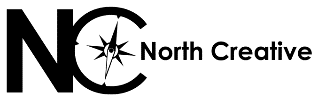 Into the Arena, Presenting your strategy


To prepare a powerful presentation of your strategy, the slide show can follow a format as follows:  

A slide going back to the original idea of, “Why do we need a strategy?”  For this slide, you will have a header saying something like, “Why Plan?”.

Then you can insert the information from the Chapter One on the Principles of Strategy, saying “An effective strategy is built upon:”

Accurately and honestly defining the current situation
Clearly describing what the business unit, management and the board are trying to do
Describing the gap between the current situation and where we want to be
Developing ideas for closing the gap between the actual situation and the desired result 
Establishing appropriate business objectives, budgets and risk tolerances, while confirming policies and controls are in place to ensure the organization operates within company established parameters.
Highlighting a powerful set of specific and coherent actions that are practical and readily implemented 

    3.     Then a slide on the company’s status, taken from the Introduction and Company  Profile section of the Strategy document.  Bullet point the highlights that are the most relevant and that provide the most solid base to your strategy.

    4.    Next, include a slide on the current situation.  This can be numerical milestones at quarter or year end, and a brief description of the business.  A short depiction of the product set, target market and marketing/advertising approach would round out the current situation slide.
 
     5.    Following the current situation description, you should put in foundation slides that reflect the key numerical measures over the time period you believe most applicable.  In other words, lift the tables, graphs and charts directly from your Strategy document that you used to provide an understanding of the organization and why a new Big Idea was necessary

 6.  I like to put the “Business Viability Assessment” graphic next, highlighting the fact that for consistent growth, profitability and incorporation of new initiatives,   fundamental questions must be answered:  “Can we be competitive?”,  “Will we commit to the individual business lines?”,   “Do we understand the key drivers of our business lines?” 

7.      Following the foundation slides, slap in the summary SWOT analysis graph, and include the table on The Competition.
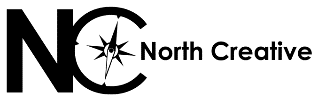 Into the Arena, Presenting your strategy (Continued)


      8.   Next, a slide showing the Key Goals the period covered.  Pull out the Summary of Strategic Change from your strategy document and format it on the next slide.  These are bullet points of the key elements and objectives behind your Big Idea

      9.    Here you can include a slide highlighting the Strategic Change to Achieve Goals from your strategy document.  These are high level but not generic.  In other words, aim for “Grow the users of our product from 100 to 500 in twelve months through targeted marketing efforts,” rather than, “Expand the client base.”

  10 & 11.   Now, I think it is best to put in a couple of slides that show the recent history of the company, taken from the full document.  Remember to be honest and forthcoming in regard to what you present and show the numerical and descriptive information that best illustrates past trends and best leads into the rationale behind your Big Idea.  

    12.   Next comes one or more slides on the projected results from implementing the strategy you are proposing.  Follow the exact same format as the previous slides you used for past performance so the audience has an apples-to-apples appreciation of the impact of following the strategy

    13.  If it works, a slide headed something like, “Transformation of the company’s business through the Big Idea initiative” is visually powerful.  For the body of the slide, put in two side by side columns, the one on the left listing characteristics of the present and the other column listing the transformation possible if the approvers in your audience stay out of your way.   

    14.  Put in one slide on each primary business line at this point, as you did in the strategy document.  This is a summary, with a brief description of the business, key drivers and a snap shot of where the business line is now, usually through meaningful numerical measures.  A few bullets on what is being asked of the business line to achieve the strategic objectives rounds out the slide. 

    15.   Finally, a summary slide lands the presentation and sets the stage for commentary and any subsequent approval or contributions from partners, prospects or potential investors.  This slide should clearly state the strategy and expected outcome in high level terms.  Then, each area affected by the strategy should be noted and the specific expected change bulleted.  

    Following the presentation, ask for questions.  It is most likely your audience will stop you along the way with questions, slide by slide.  If they do not, or if the discussion was light up to this point, encourage questions now.  Remember, you tested your strategic Big Idea(s) when preparing the full document, and have answered every meaningful, Why?, How?, How Do You Know?, question already. Since you prepared the Logical Proofs worksheet, your strategy is bullet proof, so have fun with the discussion and questioning during your presentation
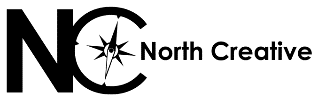 The Career Saving Power of Checklists – How to Prepare a Checklist

First, develop a clear objective.  Once you have the objective, make sure that each item in the checklist is: 

A critical step with a real possibility of being missed
Your responsibility to get right

Get input from any other key members or involved parties on the appropriateness of the checklist items.  

When developing the steps in the Checklist, key elements are: 

An effective checklist will list the vital/critical elements of the process, with enough, but not too much, detail. 
Identification of natural breaks in workflow/process, such as status checks 
The use simple sentence structure and basic language
You want to be able to read them off and say, “check”, when completed.  The steps should be actionable and answerable with a “yes” or “no”.  Writing the steps as questions helps with this

Ensure the checklist is in written form so it can be read aloud to the team as a verbal check.  Nothing beats putting people on the spot so the only answers to whether something is done are, “yes” and “no”.
Have a title that reflects the Checklist’s objectives
A List that is easy to read, with proper fonts, size, minimal use of color, etc.
Keeping the Checklist manageable, usually with fewer than 10 items per objective
Clearly mark the date of creation or revision of the Checklist 
To ensure the Checklist functions as desired: 

Try it out with those who will use it 
Review and modify the checklist as needed. Things change and a stale checklist is useless
Make sure the checklist fits the flow of work
Think of things that could go wrong, have gone wrong in the past and what could have been done to avoid the failure.  
See if the checklist can detect errors proactively with enough time to allow for corrections
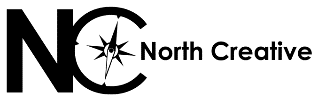 Checklist Development Format
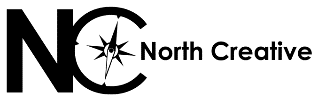 A Scorecard to review your strategy